WPM status report TP#34
WPM convenor, Roland Hechwartner, roland.hechwartner@t-mobile.at
2018-03-16
TP-2018-0094R02-WPM status report TP#34 – revision clarifies timing of R3 i.e. TP 37.1 for ratification of R3. changes to slides 5 and 6
1
TP 34 - WI Snapshot*
* See work program status including progress made during TP34 in ADM-0001-Work Program Management v34.0.0.
44 active work items of which
9 work items @ 100% (to be closed)
WI-0030 - M2M Appl. & Field Domain Comp. config.
WI-0032 - Conformance Test
WI-0051 - Security Functions Conformance Testing 
WI-0052 - LWM2M DM & Interworking Enhancements
WI-0055 – Product Profiles and oneM2M Features
WI-0057 – TEF Interface 
WI-0059 – OPC-UA Interworking
WI-0061 - Distributed Authorization
WI-0062 - Service Layer Forwarding 
Work Item Milestones reached at TP#34
 1 WIs / their deliverables reach freeze date
 1 WIs / their deliverables reach approval date
15 WIs / their deliverables missed their earlier approval dates
1 new work item proposed at TP34
SDT_based_Information_Model_and_Mapping_for_Vertical_Industries – approved at the mid-week TP34
Release 3 planning
stage 3  freeze @ TP35
Release 2A ratification at TP34 opening
44 active WIs*
Generic WIs
WI-0049 - Rel-1 & 2 Maintenance 
WI-0050 - Rel-3 Small Technical Enhancements
WI-0079 - Rel-4 Small Technical Enhancements 
REQ WG
WI-0015 - oneM2M Use Case Continuation 
WI-0046 – Vehicular domain enablement
WI-0073 - App-ID Registry Function
ARC WG
WI-0031 – Optimized Group-based Operation
WI-0034 – Study of re-usable service layer contxt&Trnsct.
WI-0035 – Action Triggering 
WI-0047 - DDS usage in oneM2M system 
WI-0048 - OSGi Interworking 
WI-0056 - Evolution of Proximal IoT Interworking
WI-0058 – Interworking with 3GPP networks
WI-0059 - OPC-UA Interworking
WI-0062 - Service Layer Forwarding
WI-0064 - Adaptation of oneM2M for Smart City
WI-0069 – Heterogen. identificat. service in oneM2M syst.
WI-0072 – Modbus interworking
WI-0076 - Lightweight oneM2M Services
WI-0080 - Edge and Fog Computing
WI-0082 - 3GPP V2X Interworking
WI-0083 - oneM2M Service Subscribers and Users
PRO WG
-
SEC WG
WI-0021 – Secure Environment Abstraction 
WI-0057 - TEF Interface
WI-0061 - Distributed Authorization
WI-0065 - Trust Management in oneM2M
WI-0066 - Decentralized Authentication
WI-0068 - GlobalPlatform Interworking
WI-0077 - Attribute Based Access Control Policy
MAS WG
WI-0030 – M2M Appl. & Field Domain Comp. config. 
WI-0052 - LWM2M DM & Interworking Enhancements
WI-0053 - Enhancements on Semantic Support (R3 => R4)
WI-0063 – R3 Enh. on Base Ontology & Generic IWK
WI-0070 - Disaster Alert Service Enabler
WI-0071 - oneM2M and W3C Web of Things Iwk
WI-0075 – Ind. Dom. Inf. Model Mapg. & Sem. Spt.
WI-0081 - Smart Device Template 4.0

TST WG
WI-0032 - Conformance Test 
WI-0051 - Security Functions Conformance Testing 
WI-0054 - Developers guide series 
WI-0055 - Product Profiles & Feature Catalog 
WI-0060 - Interoperability testing Release 2
WI-0074 - Conformance Test Specifications Release 2
WI-0078 - oneM2M API guide
* status in ADM-0001-Work Program Management v34.0.0.
Activities since TP#33
WPM 33.1 CC  &  WPM 34 f2f
provided work program status 
ADM-0001-oneM2M Work Program  V33.1.0
Release 3 milestones
Discussed and propose to freeze Stage 3 at TP34, if needed allow exceptions to be solved by TP35
Release 2A
Prepared release 2A candidate TSs, TRs; (e.g. checked with ETSI Edithelp)
Ratified release 2A at TP#34 opening
Release 2A Control document in ADM-0012 Release_2A_Control_Document V2.0.0
Items for TP Decision
TP to agree on Release 3 milestones as follows:
Freeze of stage 3 of release 3 at TP35

Ratification of release 3 post TP#37 (dedicated CC – TP37.1)
Incl. Approval of Release 3 Control Document
Allow sufficient time for ETSI editHelp check
TP to agree on initial Release 4 timing 
see next slide as a starting point for discussion 
TP to agree on number and dates of meetings in 2019
Timeline Release 3 and Release 4
TP#38
TP#42
TP#34
TP#35
TP#36
TP#37
TP#39
TP#40
TP#41
TP#43
TP#44
TP#45
?
WG only
TP#37.1
TP#44.1
Q1 2018
Q2 2018
Q3 2018
Q4 2018
Q1 2019
Q2 2019
Q3 2019
Q4 2019
Q1 2020
Ratification
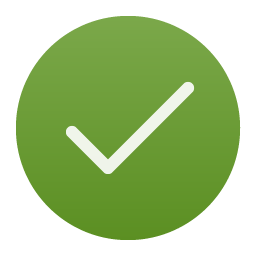 Stage 3 Freeze
Release 3
Ratification
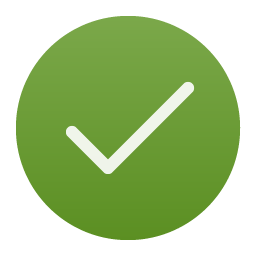 Stage 3 Freeze
Release 4
Stage 1 Freeze
Stage 2 Freeze
Tentative timeline for release 4 - Freeze Dates are provisional and a first suggestion
Assumes 6 meetings per year 2019 – dates not fixed
Next Steps
Release 3 planning
stage 3  freeze at TP35
Ratification after TP37 – dedicated CC  TP37.1
Allows sufficient time for editHelp review
Release 4 planning
Further discuss and define scope and timing of R4
first high-level timing of R4 
Provisional milestones for stage 1, stage 2, stage 3 and ratification suggested (see slide 6)
Update Work Program post TP#34
document ADM-0001 oneM2M Work Program-V34.0.0
WPM member portal
Next Meetings
WPM 34.1		Conference Call 		
Wed, May 9th 	12:00-13:30 UTC 
WPM 35		Face to Face Meeting 	
Tue, May 22nd 	12:30-13:30 (local time) t.b.c.